Возникновение аэрофотосъемки
Развитие методов дистанционного зондирования природной среды послужило основой для становления нового направления – дистанционной аэрокосмической картографии
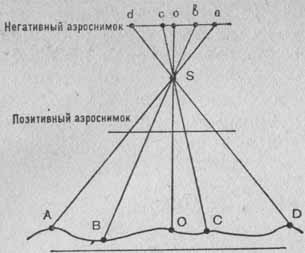 Фотография в то время 
находилась в самом зачаточном состоянии. 
С изобретением мокрого коллодионного процесса (1851 г.), вытеснившего дагерротипию, расширилась возможность применения фотографии во многих областях науки и техники.
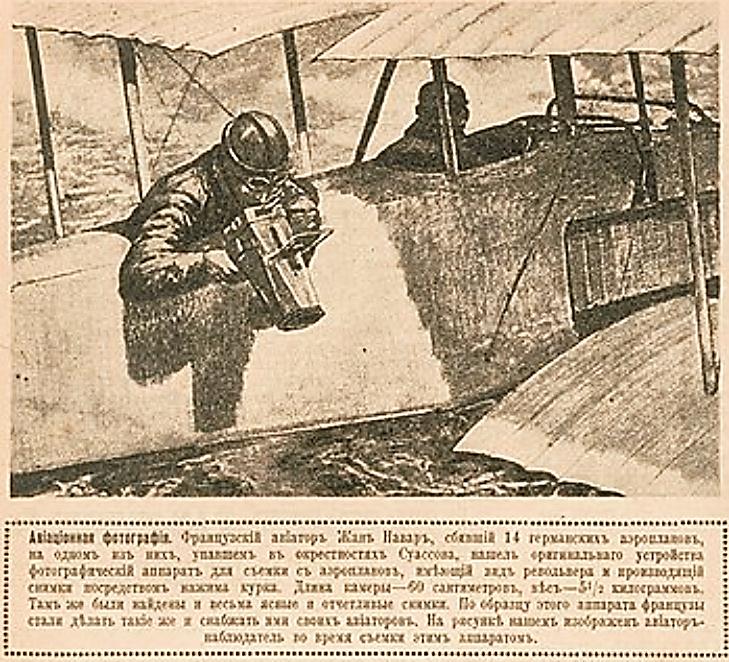 Возникновение аэрофотосъемки относится к концу XIX в. Первые фотографии земной поверхности были сделаны с воздушных шаров.
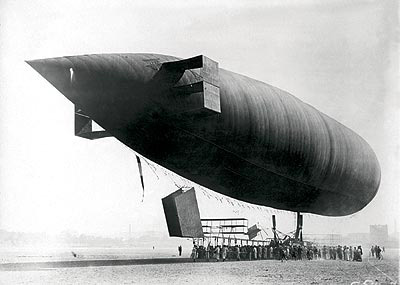 В 1885 г. в России была сформирована Воздухоплавательная команда во главе с поручиком А. М. Кованько. Через два года на ее базе был создан Учебный воздухоплавательный парк, где офицеры обучались аэронавтике и воздушному фотографированию.
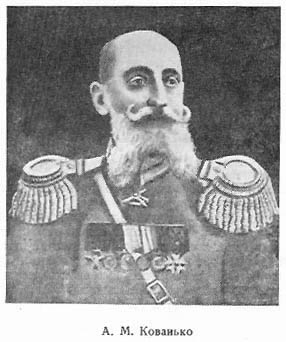 Первую опытную воздушную съемку осуществил 18 мая 1886 г. над С.-Петербургом А. М. Кованько. Этим было положено начало развитию воздушного фотографирования в нашей стране.
Первый фотоснимок Кованько получил с высоты 800 м , второй - с 1200 м; оба - при наклонном положении оптической оси обыкновенного раздвижного фотоаппарата с простым моментальным затвором и форматом снимка 12 х 16 см. Третий снимок был произведен над Петропавловской крепостью с высоты 1350 м при приближенно отвесном положении оптической оси камеры.
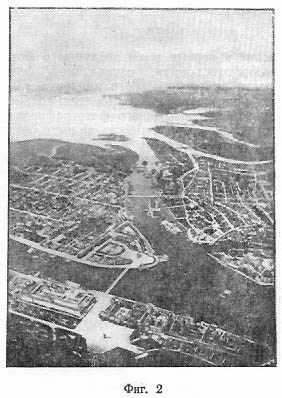 Во втором опытном полете была использована фотокамера, специально изготовленная В. И. Срезневским для воздушной съемки (общий вид ее и способ прикрепления к корзине аэростата показаны . Конструкция этогофотоаппарата явилась шагом вперед в создании специальной аппаратуры для воздушной съемки
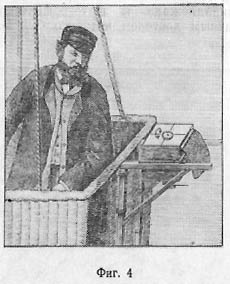 Камера была снабжена компасом для ориентирования и отсчета азимута снимка; этой цели служили и две взаимно перпендикулярные линии, нанесенные на ее поверхности. Камера была отфокусирована на бесконечность, и объектив прочно закреплен в таком положении. В качестве кассет на одну пластинку форматом 24X24 см использовались специальные светонепроницаемые чехлы из прорезиненной ткани с белой наклейкой для записей карандашом условий съемки.
Наряду с применением для фотографирования свободных аэростатов, в России делались многочисленные попытки использовать привязные шары.
Причем последним отдавалось явное предпочтение, так как в свободном полете можно было фотографировать только случайные объекты, а с привязного шара - заранее намеченные объекты на местности.
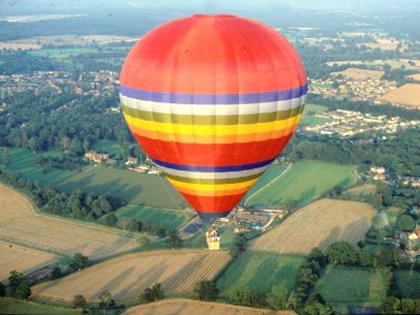 Начальный этап развития дистанционного картографирования характеризовался использованием материалов аэрофотосъемок. 

В 1922 году резолюцией Первого всероссийского геодезического съезда была подчеркнута необходимость широкого применения аэрофотоматериалов для решения задач геологии топографии, землеустройства, лесной таксации.
С 1927 г. 
аэросъемку внедряют для нужд 
сельского хозяйства, 
в том числе 
составления планов землепользования, 
почвенных, геоботанических 
и мелиоративных карт, обнаружения ареалов засоления и эрозии почв, 
очагов повреждения растительности
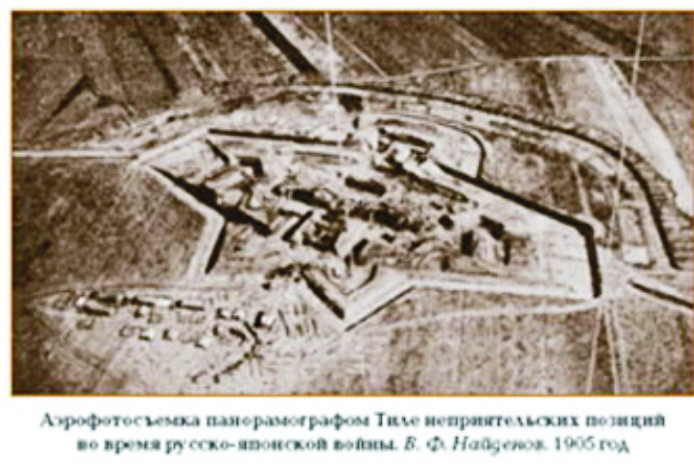 Хотя они отличались множеством недостатков, сложностью получения и последующей обработки, изображение на них было достаточно четким, что позволяло различить множество деталей, а также получить общую картину исследуемого региона.
Дальнейшее развитие и совершенствование фотографии, фотоаппаратов а также воздухоплавания привели к тому, что съемочные устройства стали устанавливать на летающих аппаратах, называемых аэропланами.
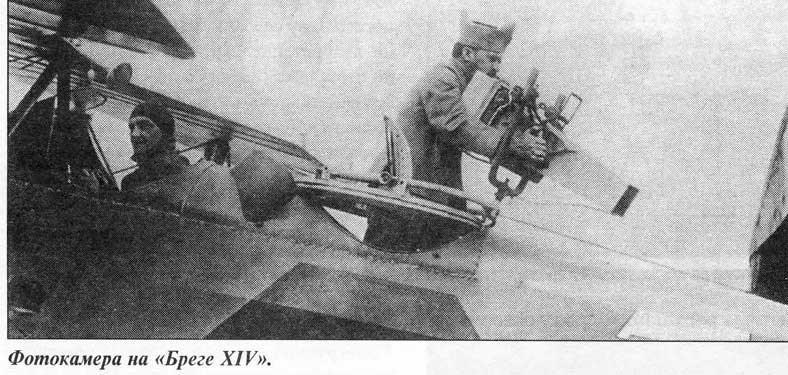 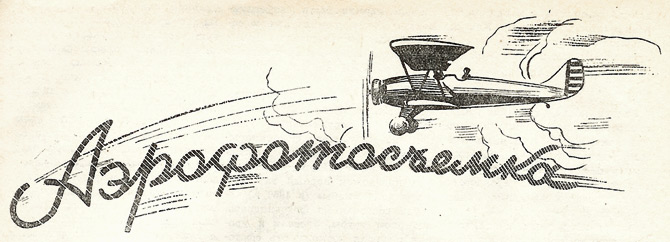 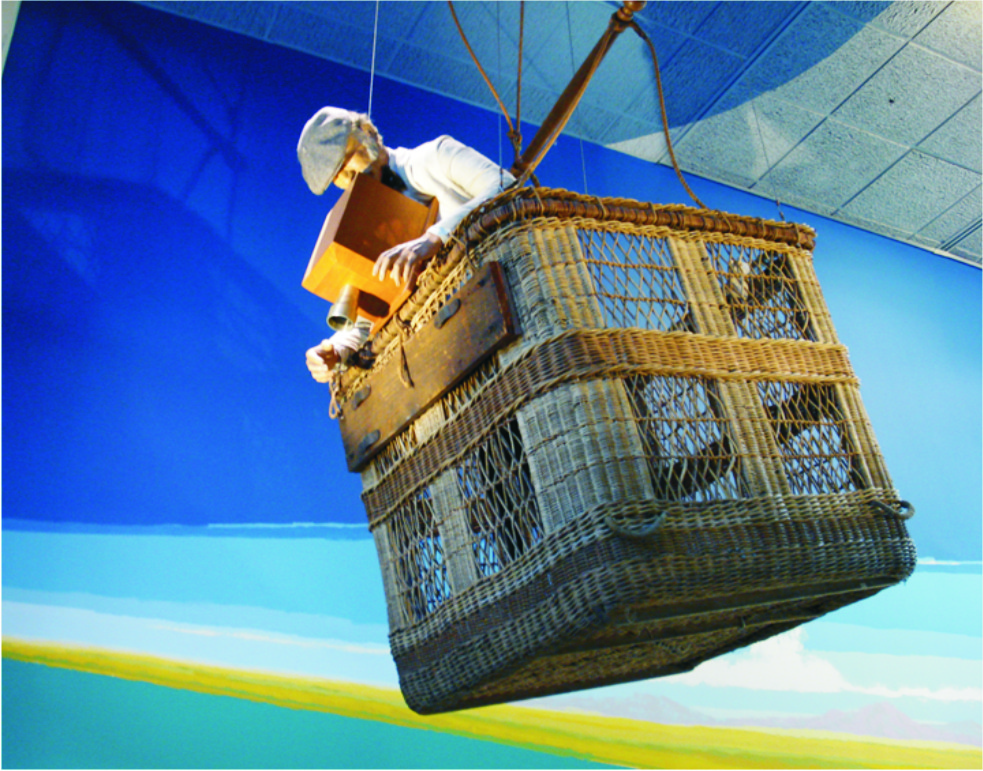 Во время Первой мировой войны фотографирование с аэропланов производилось с целью воздушной разведки. Фотографировались расположение войск противника, их укрепления, количество техники.
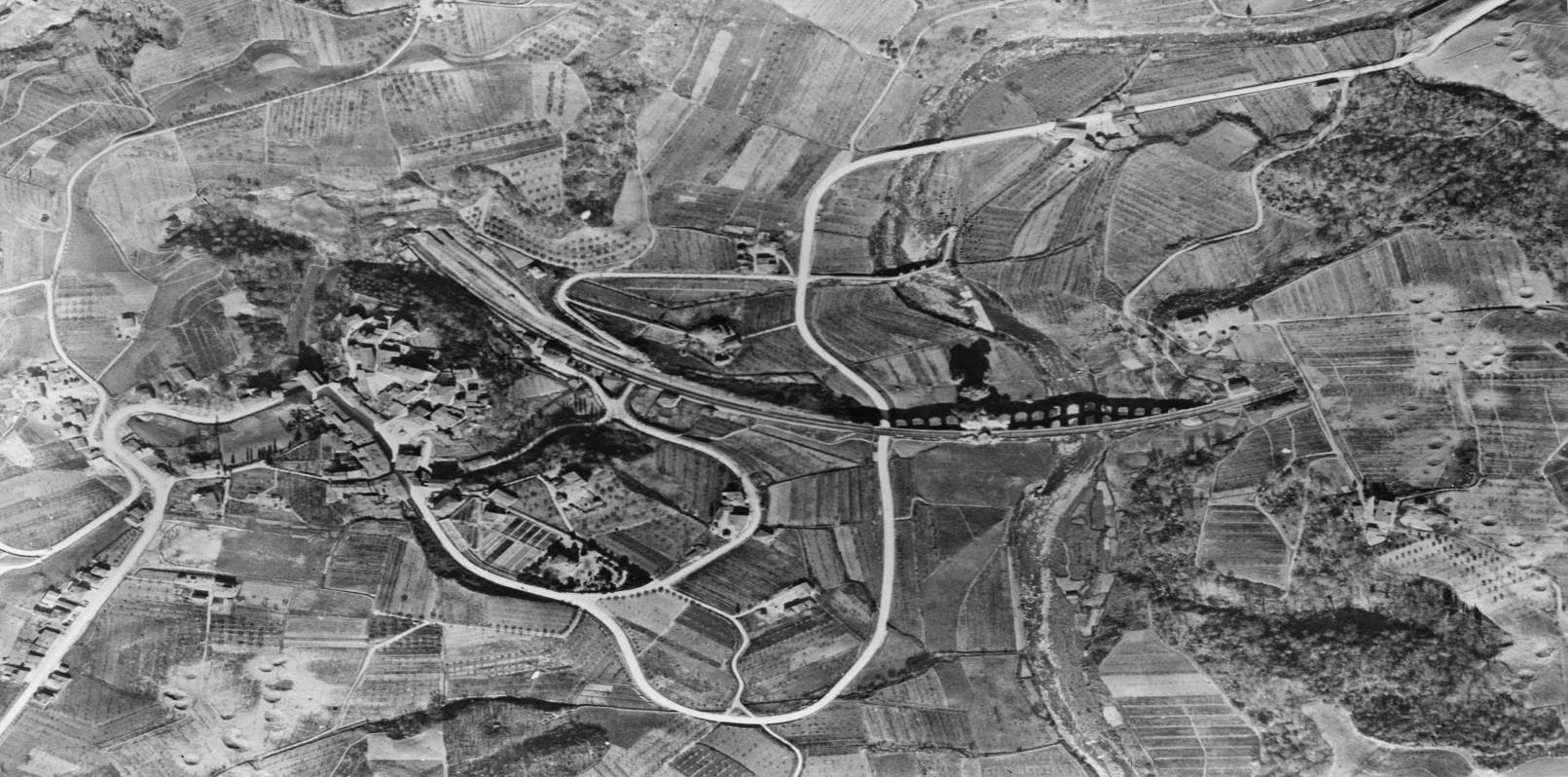 Эти данные использовались для разработки оперативных планов ведения боевых действий.
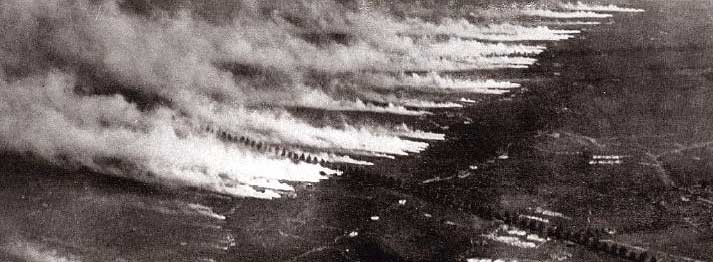 После окончания Первой мировой войны, уже в послереволюционной России, аэрофотосъемку стали использовать для нужд народного хозяйства.
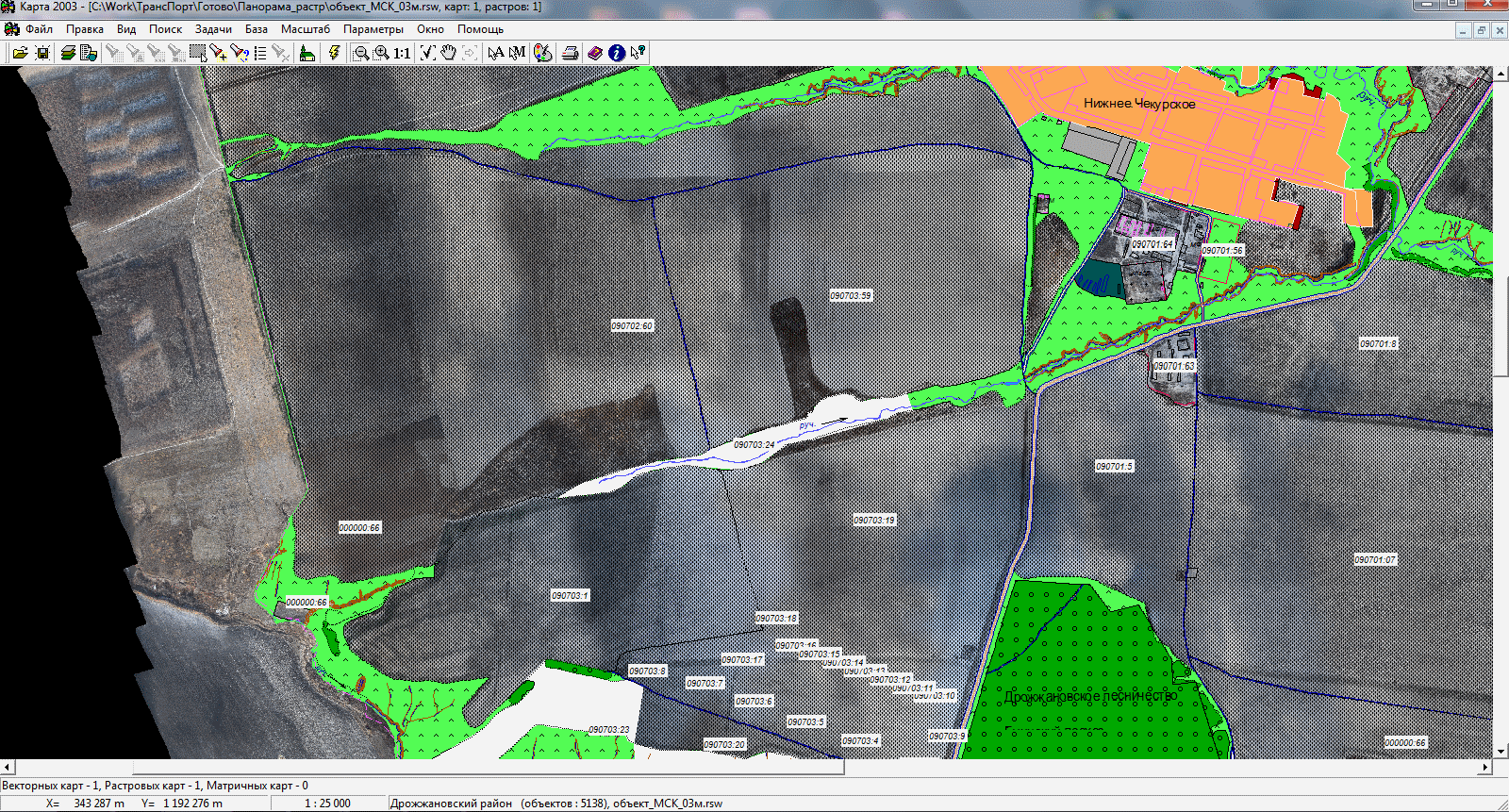 С начала 50-х годов аэрометоды все шире используют в отраслевых и комплексных исследованиях, в основном аридных зон. 

Разработку и внедрение основных принципов дешифрирования АФС при тематическом картографировании в эти годы проводили С.В.Викторов, Б.В.Виноградов, Е.А.Востокова, Е.А.Галкина, И.С.Комаров, В.П.Мирошниченко и др.
С середины 60-х годов аэрофотометоды прочно вошли в практику геолого-геоморфологических, ботанических и ландшафтных исследований. 

Важное место получили методические разработки в области дешифрирования С.П.Альтера, А.М.Березина, Е.И.Вавилова, В.М.Валяха, Л.М.Гольдмана, А.А.Григорьева, В.И.Гридина, А.А.Звягельского, Д.М.Киреева, Д.М.Кудрицкого, И.И.Невяжского, К.Е.Нефедова, М.Н.Петрусевича, Садова, Г.Г.Самойловича, Л.Е.Смирнова, Ю.С.Толчельникова, Н.Г.Харина, Д.Я.Янутша 
и др.
С конца 60-х годов для изучения природной среды стали широко применять космические методы землеведения. 

Первые отечественные исследования такого плана составили работы по геолого-географической интерпретации глобальных космических снимков земной поверхности с автоматических межпланетных станций «Зонд-52, «Зонд-7».
Основными объектами картографирования явились крупнейшие геологические структуры (щиты, массивы, впадины и т.п.) и ландшафтные зоны, дешифрируемые по тону и рисунку космофотоизображения, характеру покровных образований, распределению и формам облачности, элементов гидрографии и другим индикаторам
Важным аспектом космического картографирования явились программы спектрометрирования и съемки земной поверхности на черно-белые, цветные и спектрозональные пленки разных типов с целью дальнейшей обработки методов дешифрирования космических снимков в геолого-географических целях, появившиеся к началу 70-х годов
На территории Беларуси материалы аэрофотосъемки применены впервые в начале 30-х годов при изучении болот Полесской низменности. Широкое внедрение получили аэрометоды в послевоенные годы при производственных работах геолого-съемочных экспедиций.
Для условий Беларуси такую методику обосновывают В.И.Гридин и Н.В.Кобец, сделавшие вывод о том, что АФС среднего масштаба обеспечивают достоверное и высокоточное картографирование геолого-генетических комплексов четвертичных отложений
На современном этапе в практику тематического картографирования территории Беларуси внедряются материалы новых видов аэросъемок (многозональная, тепловая, радиолокационная и др.) и съемок из космоса. 

Ю.М.Обуховским, В.Н.Губиным и Г.И.Марцинкевич (1994) с помощью материалов дистанционных съемок установлены дешифровочные признаки ПТК для целей мелко- и среднемасштабного ландшафтного картографирования в условиях Беларуси, изучены главнейшие природные индикаторы проявлений новейшей геодинамики, литолого-фациального состава верхней толщи четвертичных отложений, структуры почв и глубины залегания грунтовых вод.
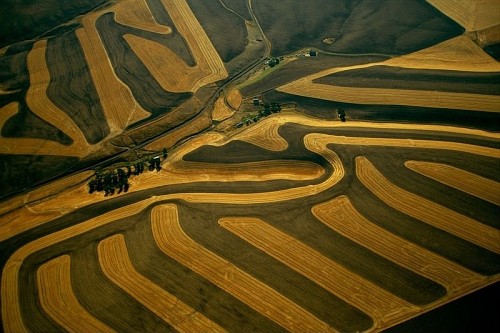 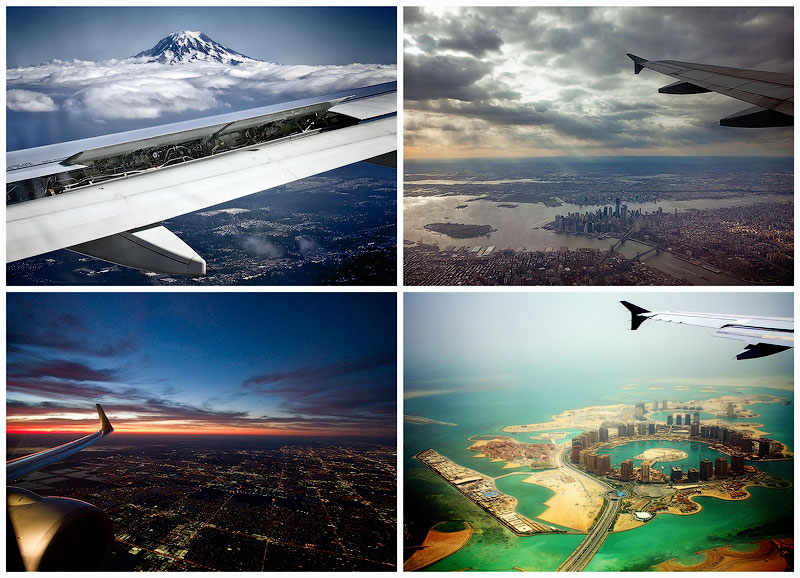 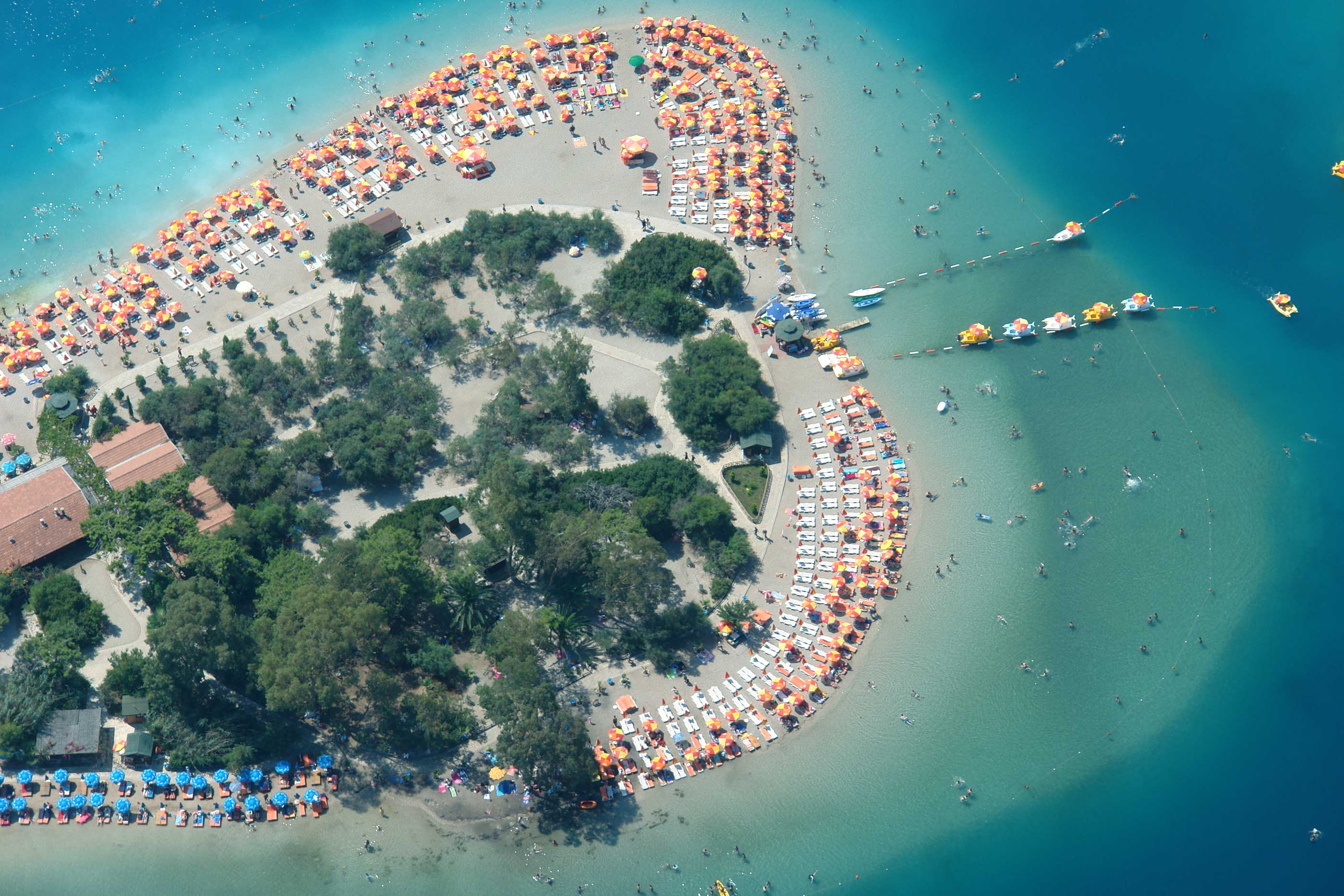 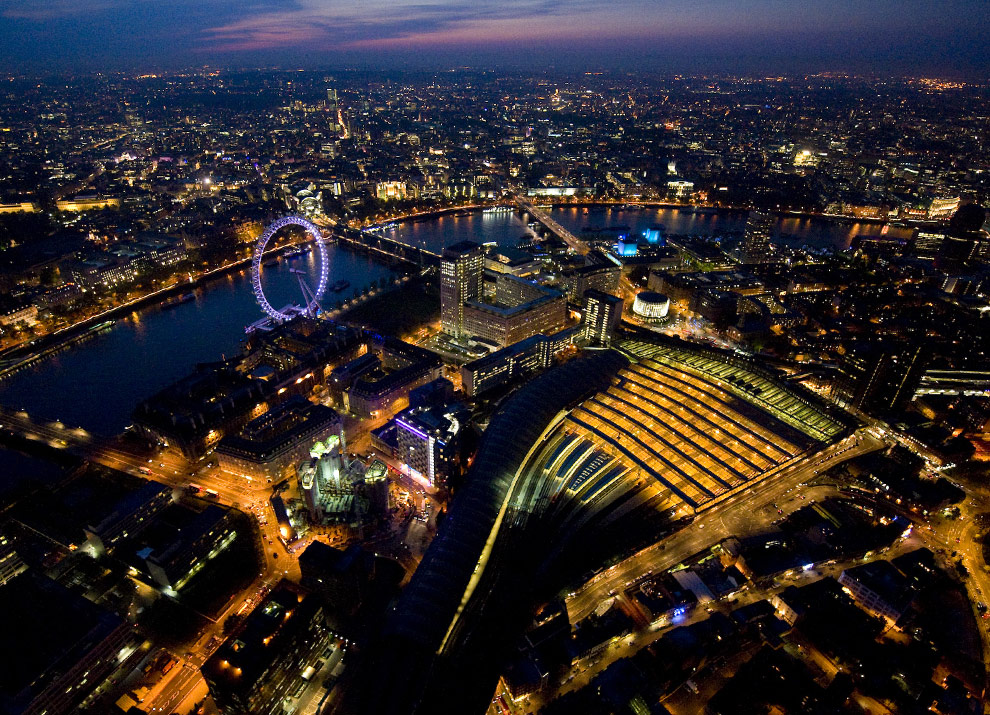 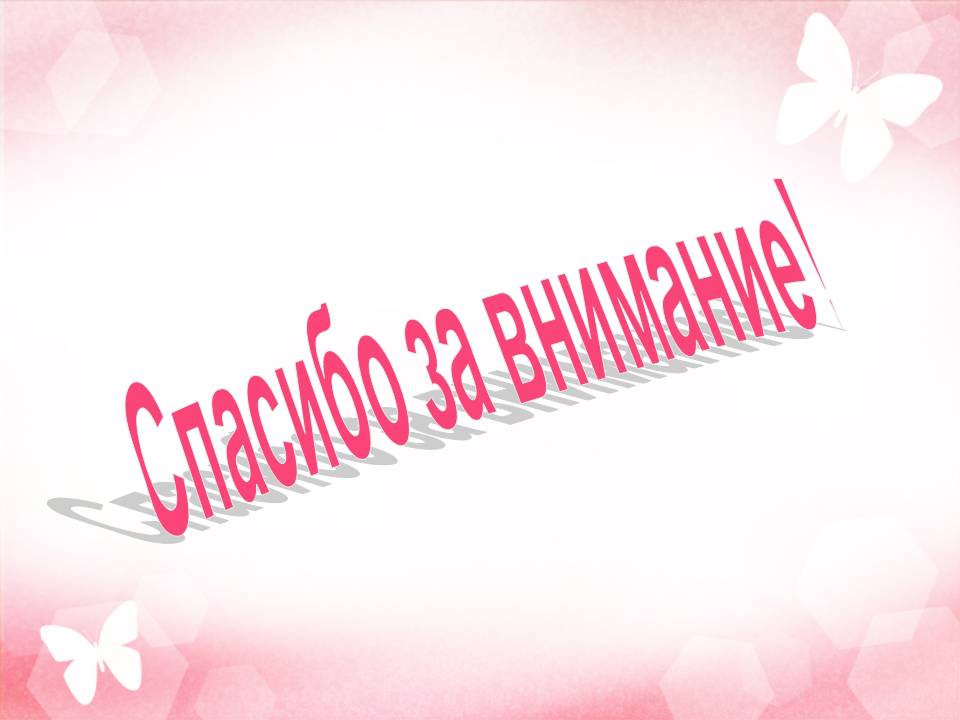